Dokazování, důkazní prostředky
Jan Neckář						NF101Zk Daňové právo I - obecná část					2. 12. 2020
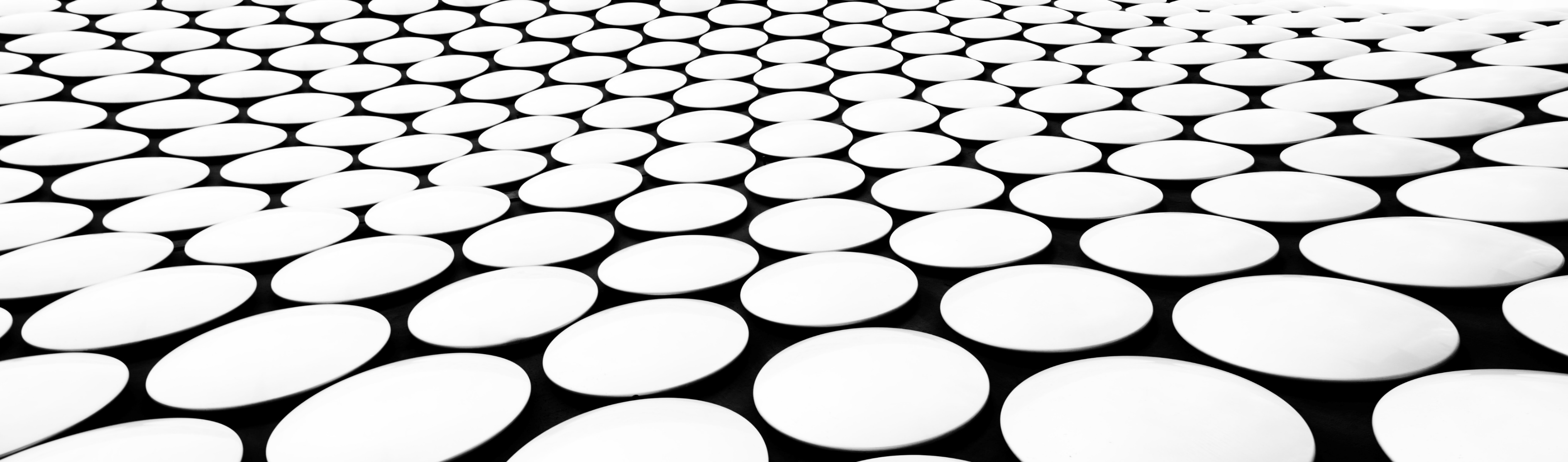 Dokazování x důkazní prostředek x důkaz
Dokazování: procesní postup, v rámci kterého jsou předkládány důkazy a důkazní prostředky, navrhováno provedení důkazů a důkazních prostředků.
Důkaz: věc nebo postup, který může přispět k objasnění projednávané věci a rozhodných skutečností.
Důkazní prostředek: jakýkoliv podklad, jimž lze zjistit skutečný stav věci a ověřit skutečnosti rozhodné pro naplnění cíle správy daní; jde o prostředek získání důkazu.
02.12.2020
Typy daňových sporů
Kolotočové podvody na DPH
Řetězové podvody na DPH
Průkaznost nároku na odpočet DPH z přijatých plnění
Daňově účinné náklady (včetně cestovních náhrad, mezd…)
Odpočet na výzkum a vývoj dle ZDP
Reklamy
02.12.2020
Důkazní břemeno
Primární důkazní břemeno má daňový subjekt
Prokazuje všechny skutečnosti, které je povinen uvádět v řádném daňovém tvrzení, dodatečném daňovém tvrzení a dalších podáních (nejen tvrzené skutečnosti!)
Primární důkazní břemeno unese daňový subjekt předložením účetnictví (u DPFO/DPPO), nebo prvotních daňových dokladů vystavených plátcem daně (u DPH)
Správce daně prokazuje nesoulad skutečností tvrzených daňovým subjektem a důkazů předložených v rámci prvotní fáze dokazování (účetnictví, daňové doklady) -> pokud správce daně prokáže důvodné pochybnosti, unese svoje důkazní břemeno a přesune jej zpět na daňový subjekt.
Následně musí daňový subjekt odstranit pochybnosti a prokázat svoje tvrzení ve světle dosud zjištěných skutečností
02.12.2020
dokazování
Dokazování provádí správce daně
Je na správci daně, aby rozhodl, které důkazy či důkazní prostředky provede, které nikoliv (a proč – nutnost odůvodnění)
Správce daně nemusí provést všechny navržené důkazy, ale se všemi se musí vypořádat
Správce daně dbá, aby skutečnosti rozhodné pro správné zjištění a stanovení daně byly zjištěny co nejúplněji, a není v tom vázán jen návrhy daňových subjekt
Správce daně nevyšetřuje a nedokazuje ze své vlastní iniciativy
02.12.2020
Správce daně prokazuje
a) oznámení vlastních písemností,
b) skutečnosti rozhodné pro užití právní domněnky nebo právní fikce,
c) skutečnosti vyvracející věrohodnost, průkaznost, správnost či úplnost povinných evidencí, účetních záznamů, jakož i jiných záznamů, listin a dalších důkazních prostředků uplatněných daňovým subjektem,
d) skutečnosti rozhodné pro posouzení skutečného obsahu právního jednání nebo jiné skutečnosti,
e) skutečnosti rozhodné pro uplatnění následku za porušení povinnosti při správě daní,
f) skutečnosti rozhodné pro posouzení účelu právního jednání a jiných skutečností rozhodných pro správu daní, jejichž převažujícím účelem je získání daňové výhody v rozporu se smyslem a účelem daňového právního předpisu
Zneužití práva – viz zásada zákazu zneužití práva dle § 8 odst. 4 DŘ
02.12.2020
Kooperace na dokazování
Pokud to vyžaduje průběh řízení, může správce daně vyzvat daňový subjekt k prokázání skutečností potřebných pro správné stanovení daně, a to za předpokladu, že potřebné informace nelze získat z vlastní úřední evidence.
Výzva k prokázání skutečností, Výzva k předložení listin…
Správce daně může vyzvat jiné osoby k poskytnutí důkazů
Výzva dle § 57 DŘ…
Daňový subjekt může navrhovat provedení důkazu za účasti třetí osoby (typicky svědci), v takovém případě je povinností sdělit údaje o této třetí osobě a informaci o tom, které skutečnosti hodlá účastí této třetí osoby prokázat nebo vysvětlit, popřípadě jiný důvod účasti
Problém v praxi – jak zjistit údaje?
02.12.2020
Důkazní prostředky
Jako důkaz mohou sloužit všechny prostředky, kterými lze zjistit stav věci, zejména výslech svědků, znalecký posudek, zprávy a vyjádření orgánů, fyzických a právnických osob, notářské nebo exekutorské zápisy a jiné listiny, ohledání a výslech účastníků. 
Veřejné listiny potvrzují pravdivost toho, co je v nich osvědčeno nebo potvrzeno, není-li dokázán opak.
Důkazními prostředky jsou také 
veškeré podklady předané správci daně jinými orgány veřejné moci, které byly získány pro jimi vedená řízení, 
podklady převzaté z jiných daňových řízení nebo získané při správě daní jiných daňových subjektů
-> Problém s anonymizací, ponecháním ve vyhledávací části spisu, otázka (ne)úplnosti převzatých skutečností a nemožnosti ověření…
Pokud jsou v rámci dokazování užity protokoly o svědeckých výpovědích z jiných daňových řízeních – na návrh daňového subjektu bude provedena svědecká výpověď v daném řízení
02.12.2020
listiny
Listina vydaná orgánem veřejné moci v mezích jeho pravomoci, jakož i listina, která je zákonem prohlášena za veřejnou, potvrzuje, že jde o prohlášení orgánu veřejné moci, který listinu vydal, a není-li dokázán opak, potvrzuje i pravdivost toho, co je v ní osvědčeno nebo potvrzeno.
Správce daně může vyžadovat ověření pravosti úředního razítka a podpisu na listině vydané orgánem cizího státu, pokud je toho v řízení třeba, zejména má-li pochybnosti o pravosti předložených listin.
Za listinu se pro účely tohoto ustanovení považuje rovněž datová zpráva.

Nejčastější důkazní prostředek, ale:
Listina je formálním důkazem, který sám o sobě obvykle není dostatečným a je nutné prokázání skutkového stavu
Problém s antidatací, nesoulad předkládaných listin (soulad je také nevěrohodný…), atd.
Problematika mlčenlivosti a obchodního tajemství (dosud nepatentované věci, vynálezy, obchodní podmínky, ceny…)
02.12.2020
Znalecký posudek
Správce daně může ustanovit znalce k prokázání skutečností rozhodných pro správné zjištění a stanovení daně,
a) závisí-li rozhodnutí na posouzení otázek, k nimž je třeba odborných znalostí, které správce daně nemá, nebo
b) nepředloží-li daňový subjekt znalecký posudek, pokud mu tuto povinnost ukládá zákon, a to ani na výzvu správce daně.
Rozhodnutí o ustanovení znalce se doručuje znalci; včas podané odvolání proti tomuto rozhodnutí má odkladný účinek. Rozhodnutí o ustanovení znalce se doručuje též daňovému subjektu, který proti němu nemůže uplatnit opravné prostředky.
Povinnost spolupracovat se znalcem uložena daňovému subjektu, případně dalším osobám.
Je-li ve věci daňového subjektu prováděn výslech znalce, má daňový subjekt právo být tomuto výslechu přítomen a klást znalci otázky týkající se podávaného znaleckého posudku. O tom, že bude prováděn výslech znalce, správce daně daňový subjekt včas vyrozumí.
Problém: nákladnost.
02.12.2020
svědci
Každá osoba je povinna vypovídat jako svědek o důležitých okolnostech při správě daní týkajících se jiných osob, pokud jsou jí známy; musí vypovídat pravdivě a nic nezamlčovat.
Jako svědek nesmí být vyslechnut ten, kdo by porušil povinnosti spojené s utajováním informací nebo zákonem uloženou povinnost mlčenlivosti (advokát, daňový poradce), pokud nebyl zproštěn mlčenlivosti.
Právo odepřít výpověď; na to musí být svědek výslovně upozorněn.
Svědek musí vypovídat pravdivě a nic nezamlčovat, musí být poučen o následcích nepravdivé výpovědi.
ALE správce daně vede výslech, pokládá otázky a volí tedy strategii výslechu
Svědek nemusí vypovědět vše beze zbytku, pokud vypovídá pravdu a nezamlčuje nic ve vztahu k položené otázce
Problém: dovozování a výkladu svědecké výpovědi
02.12.2020
svědci
Daňový subjekt má právo být přítomen výslechu svědka a klást mu otázky v rámci dokazovaní svých práv a povinností. 

O provádění svědecké výpovědi správce daně daňový subjekt včas vyrozumí, nehrozí-li nebezpečí z prodlení.
02.12.2020
Předvolání a předvedení svědka
Správce daně předvolá osobu zúčastněnou na správě daní, jejíž osobní účast v řízení nebo jiném postupu při správě daní je nutná, a v předvolání uvede kdy, kam, v jaké věci a z jakého důvodu se má dostavit a současně upozorní na právní důsledky nedostavení se, včetně možnosti jejího předvedení. Předvolání se doručuje do vlastních rukou.

V případě, že se předvolaná osoba bez dostatečného důvodu nedostaví ani po opakovaném předvolání, může správce daně vydat rozhodnutí o předvedení a požádat o její předvedení příslušný bezpečnostní sbor, který má pravomoc k předvedení podle jiného právního předpisu.
Rozhodnutí o předvedení je doručováno předváděné osobě prostřednictvím osoby, která předvedení na základě tohoto rozhodnutí vykonává; proti tomuto rozhodnutí nelze uplatnit opravné prostředky.
02.12.2020
Neunesení důkazního břemene
Pokud daňový subjekt neunesl důkazní břemeno, je na posouzení správce daně, zda lze stanovit daň dokazováním nebo nikoliv:
-> LZE – pak bude daň stanovena dokazováním, přičemž budou zohledněny neprokázané skutečnosti
Neuznání odpočtu, neuznání daňově účinných nákladů…
Otázka míry neprokázaných skutečností k celkovému základu daně a daňové povinnosti

-> NELZE – správce daně přistoupí ke stanovení daně podle pomůcek
02.12.2020
Stanovení daně podle pomůcek
Stanoví-li správce daně daň podle pomůcek, přihlédne také ke zjištěným okolnostem, z nichž vyplývají výhody pro daňový subjekt, i když jím nebyly uplatněny.
Pomůckami jsou zejména
důkazní prostředky, které nebyly správcem daně zpochybněny,
podaná vysvětlení,
porovnání srovnatelných daňových subjektů a jejich daňových povinností,
vlastní poznatky správce daně získané při správě daní.
§ 114 odst. 4 DŘ: Směřuje-li odvolání proti rozhodnutí o stanovení daně podle pomůcek, zkoumá odvolací orgán pouze dodržení zákonných podmínek použití tohoto způsobu stanovení daně, jakož i přiměřenosti použitých pomůcek.
02.12.2020
Děkuji za pozornost
02.12.2020